2022 Arizona Youth Survey
2022
Arizona Criminal Justice Commission
What is this Arizona Youth Survey (AYS) I Keep Hearing All About?
Mandated by A.R.S. §41-2416
Biennial survey of 8th, 10th, and 12th grade students in schools across all 15 counties
Assesses the frequency of problematic behaviors and their correlates
Based on nationally recognized surveys, including Communities that Care (CTC) and Monitoring the Future (MTF) 
The AYS is administered by teachers or other administrators in each school.   
The survey is:
	Anonymous        Voluntary	Free for schools  
	Available online or paper-pencil format
	Administered on a day specified by the school
Passive parental consent forms
The AYS is the nation’s largest, longest running survey of youth
2022 AYS 
Participation
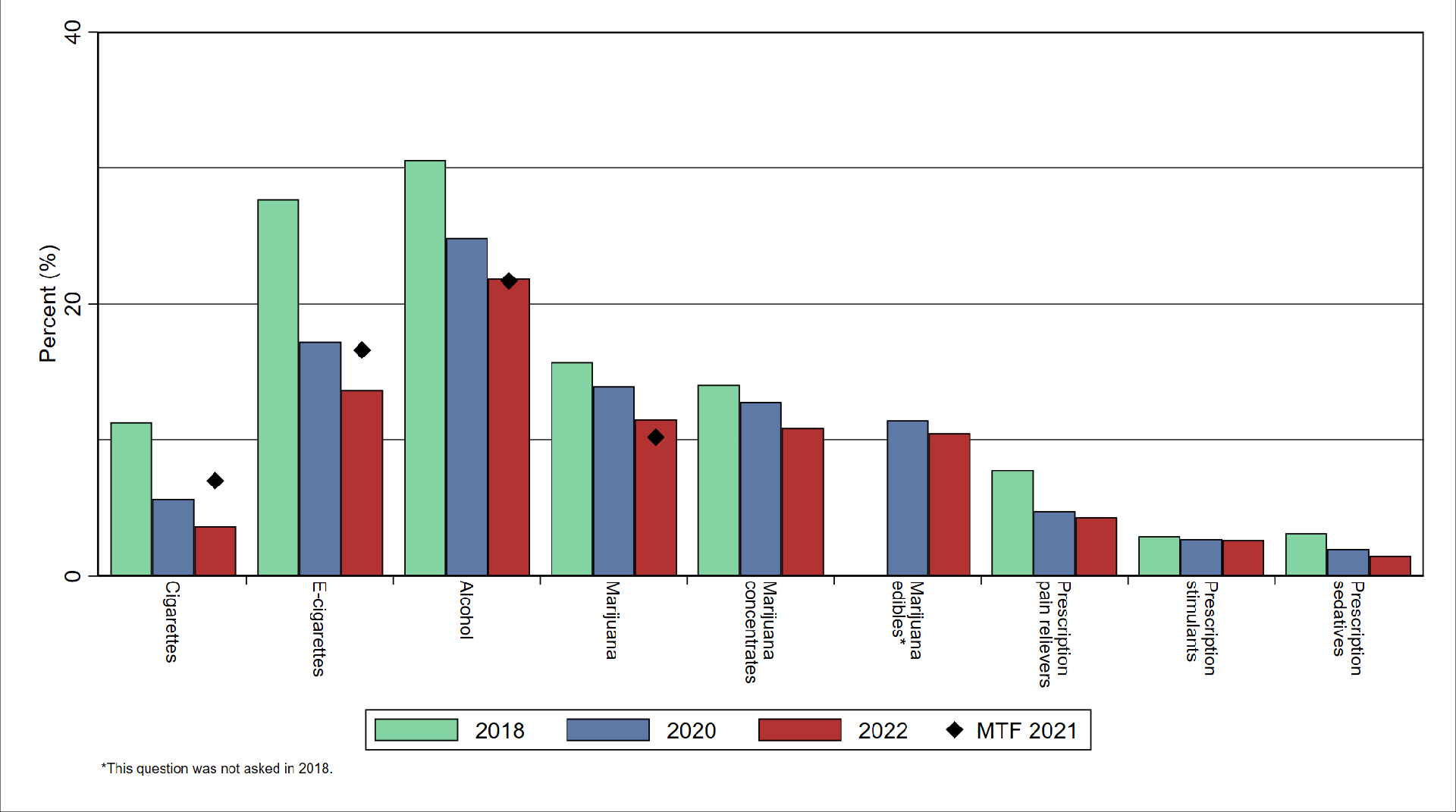 Grade 8 Substance Use
Lifetime
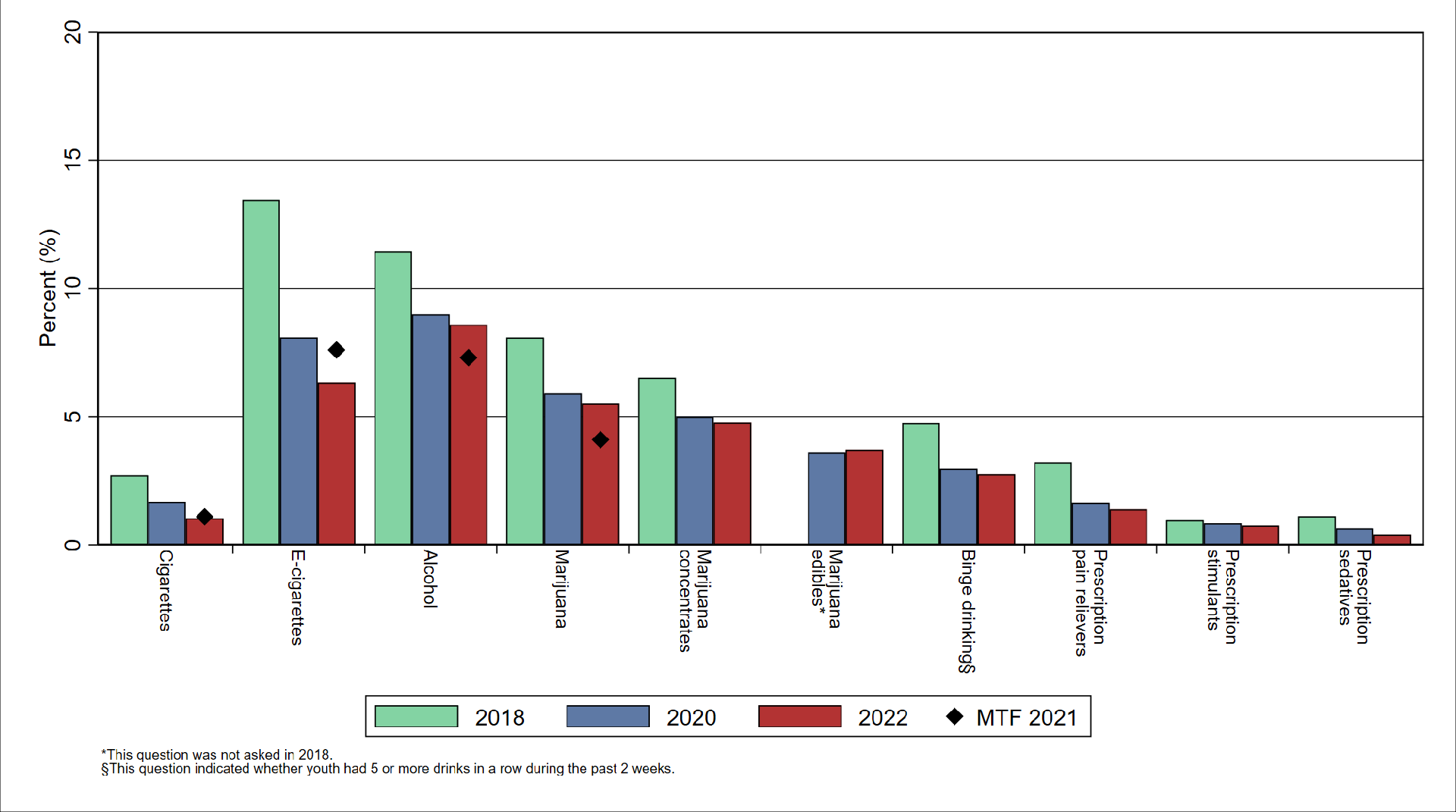 Grade 8 Substance Use
Past 30 Days
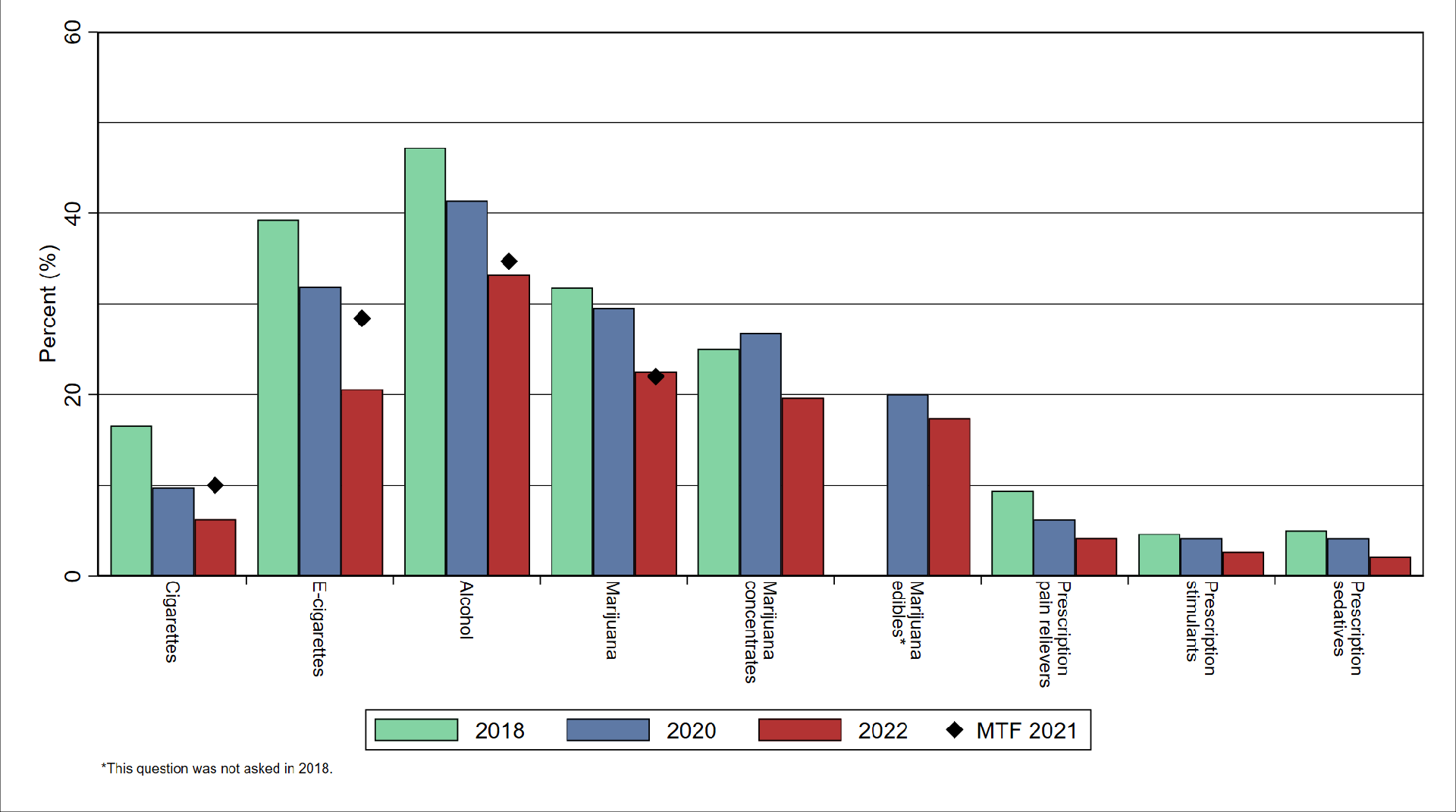 Grade 10 Substance Use
Lifetime
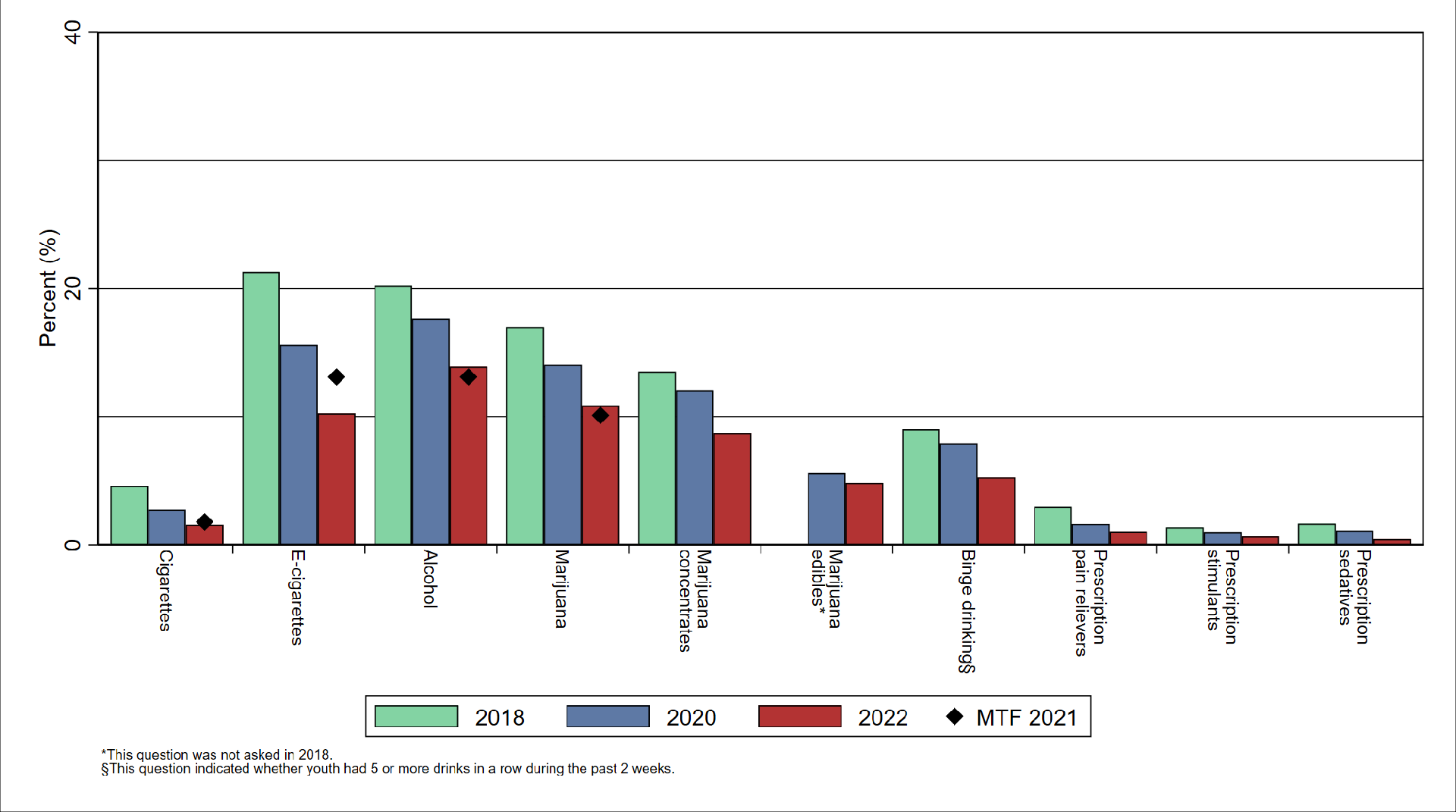 Grade 10 Substance Use
Past 30 Days
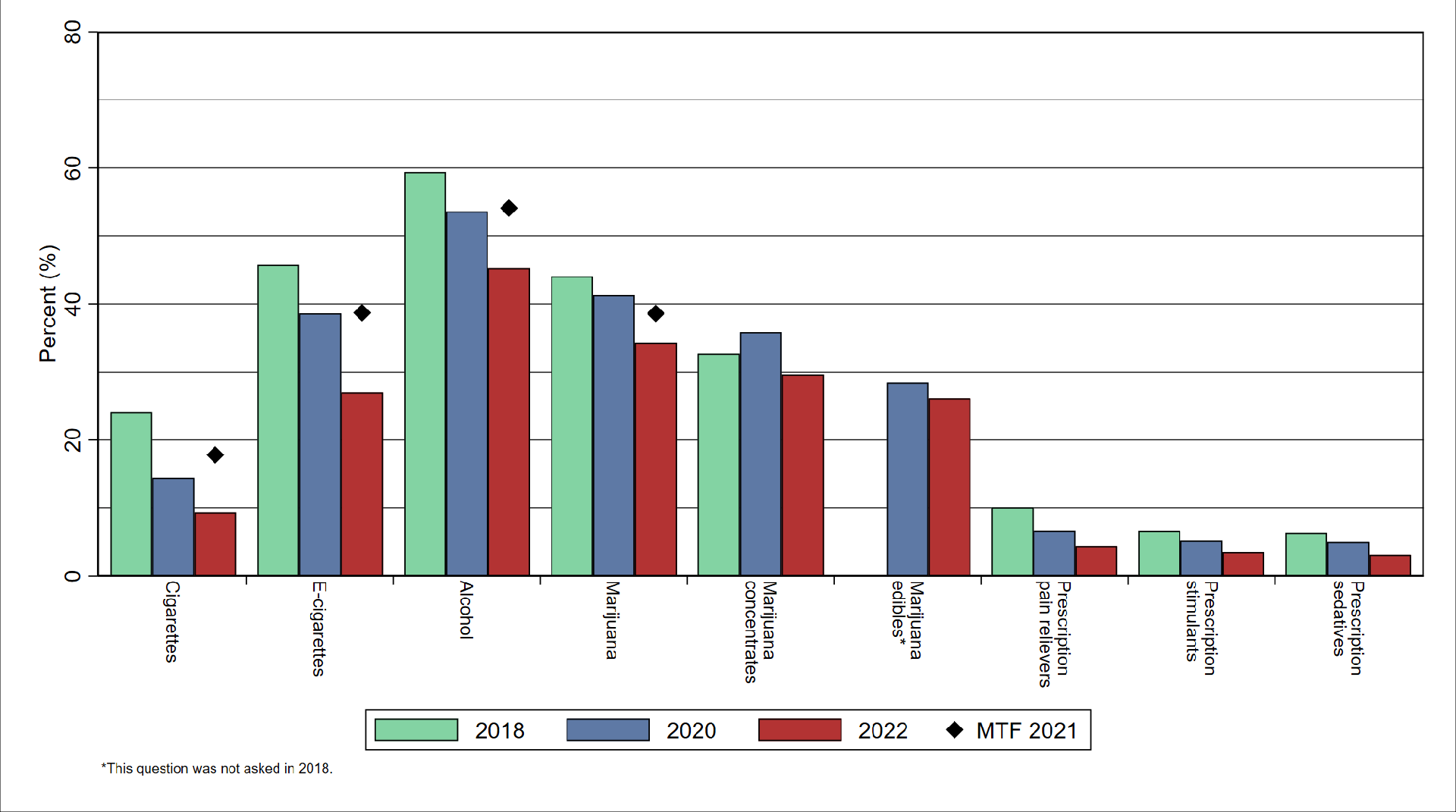 Grade 12 Substance Use
Lifetime
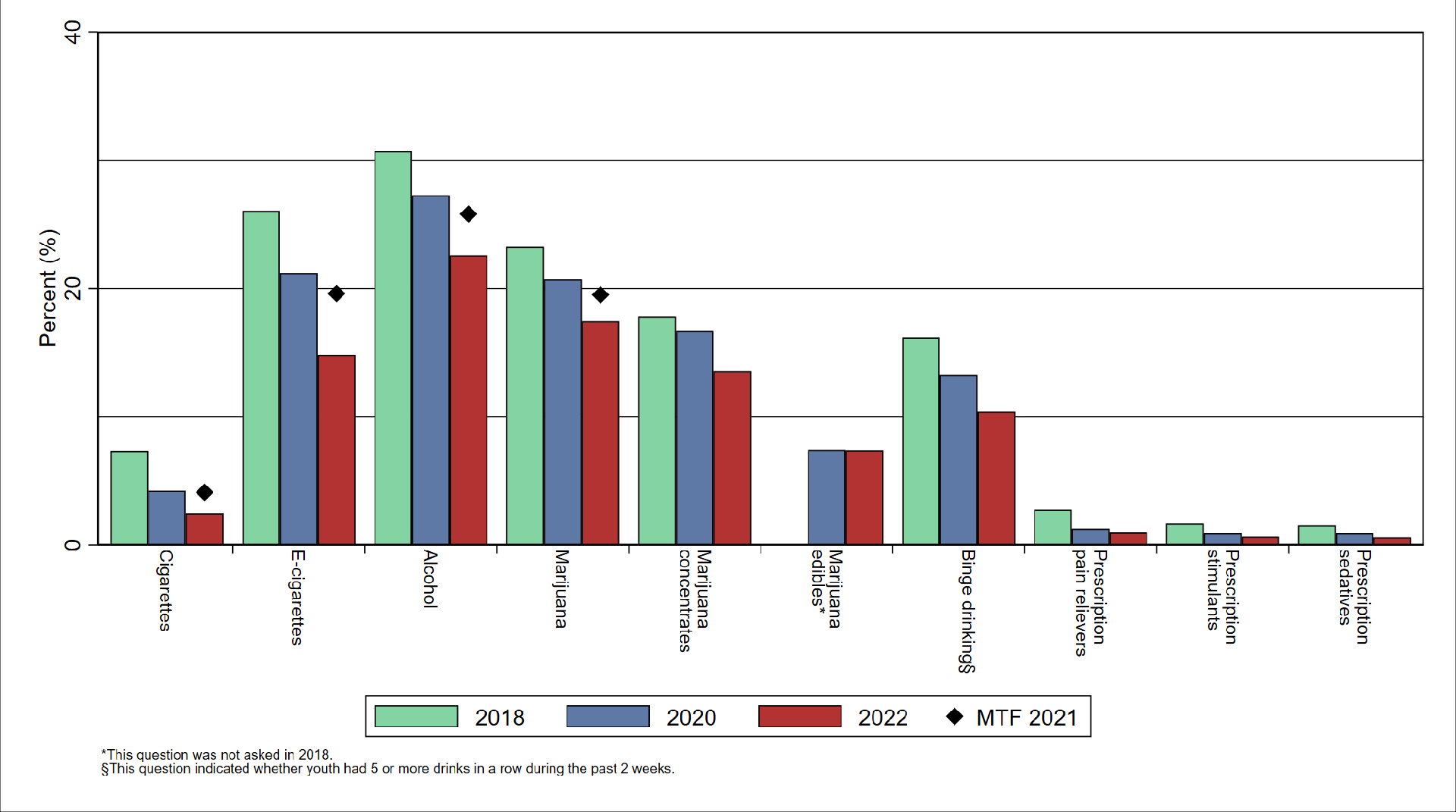 Grade 12 Substance Use
Past 30 Days
Youth Substance Use – Key Points
Overall trends in substance use continue to go down!

Most commonly Abused Substances (Grade 12, past 30 days)

Alcohol – 22.6%
Marijuana – 17.5%
E-cigarettes – 14.8%
Marijuana Concentrates – 13.6%
	*If you look at lifetime use, marijuana concentrates jumps to #3









Female students continue to report a higher rate of abuse across all types of substances (past 30 days)

					          Female		 Male
Alcohol				16.1%		10.9%
Marijuana				11.2%		  8.8%
E-cigarettes				11.6%		  7.5%
Marijuana Concentrates		  9.2%		  6.9%
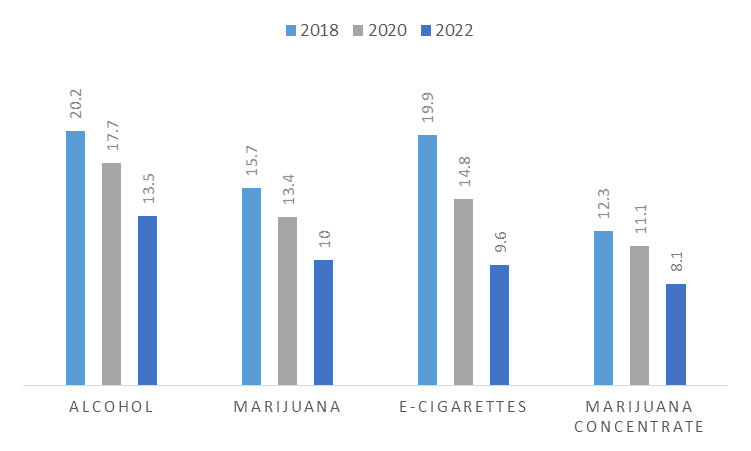 Youth Substance Use – Key Points
Where Youth are Getting substances – this continues to be dominated by friends and family as the primary sources for obtaining alcohol, marijuana, and prescription drugs

Most Common Reasons for Using Alcohol and Drugs:
To have fun – 42.5%
To get high or feel good – 35.9%
To deal with stress from my school – 35%
To deal with stress from my parents and family – 30.2%
I was feeling sad or down – 30.1%
To deal with stress from my peers or friends – 22.6%

Most Common Reasons for Not Using Alcohol and Drugs:
Not interested in drugs – 87%
Parents would be disappointed – 70.7%
It can harm my body – 69.8%
Illegal and I could get arrested – 55.9%
Parents would take away privileges – 54.5%
Other adults would be disappointed – 49.6%

These measures of risk and protective factors are where the AYS is really valuable to schools and substance abuse coalitions  it tells you where to focus your resources and efforts to produce change
New Questions on Fentanyl
*Among students who had heard of fentanyl. All questions were added in 2022.
ACJC Data Visualization Center
From ACJC’s website you can access the DVC by clicking on the “Data” tab at the top or by typing – www.azcjc.gov/data into your browser.
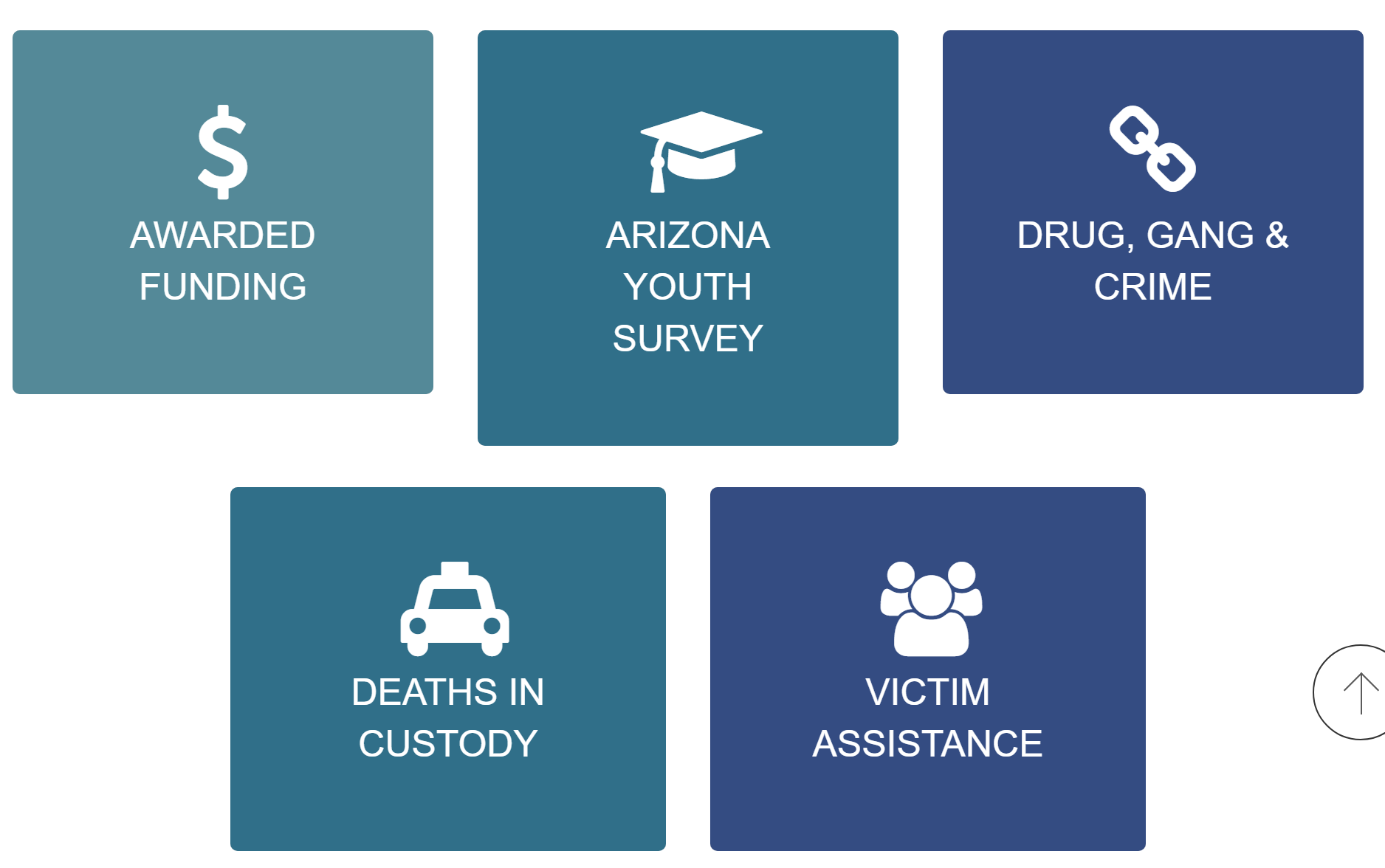 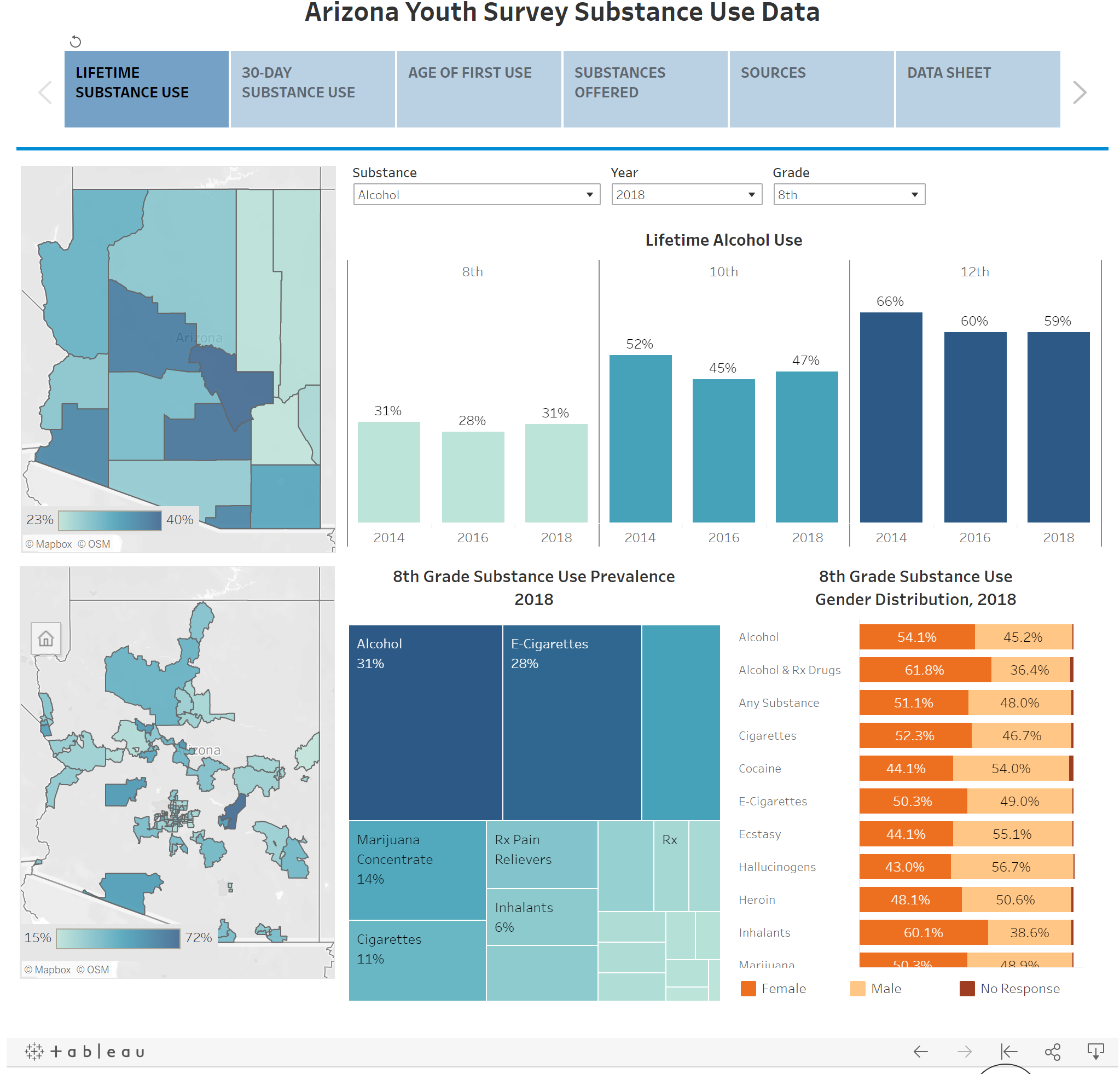 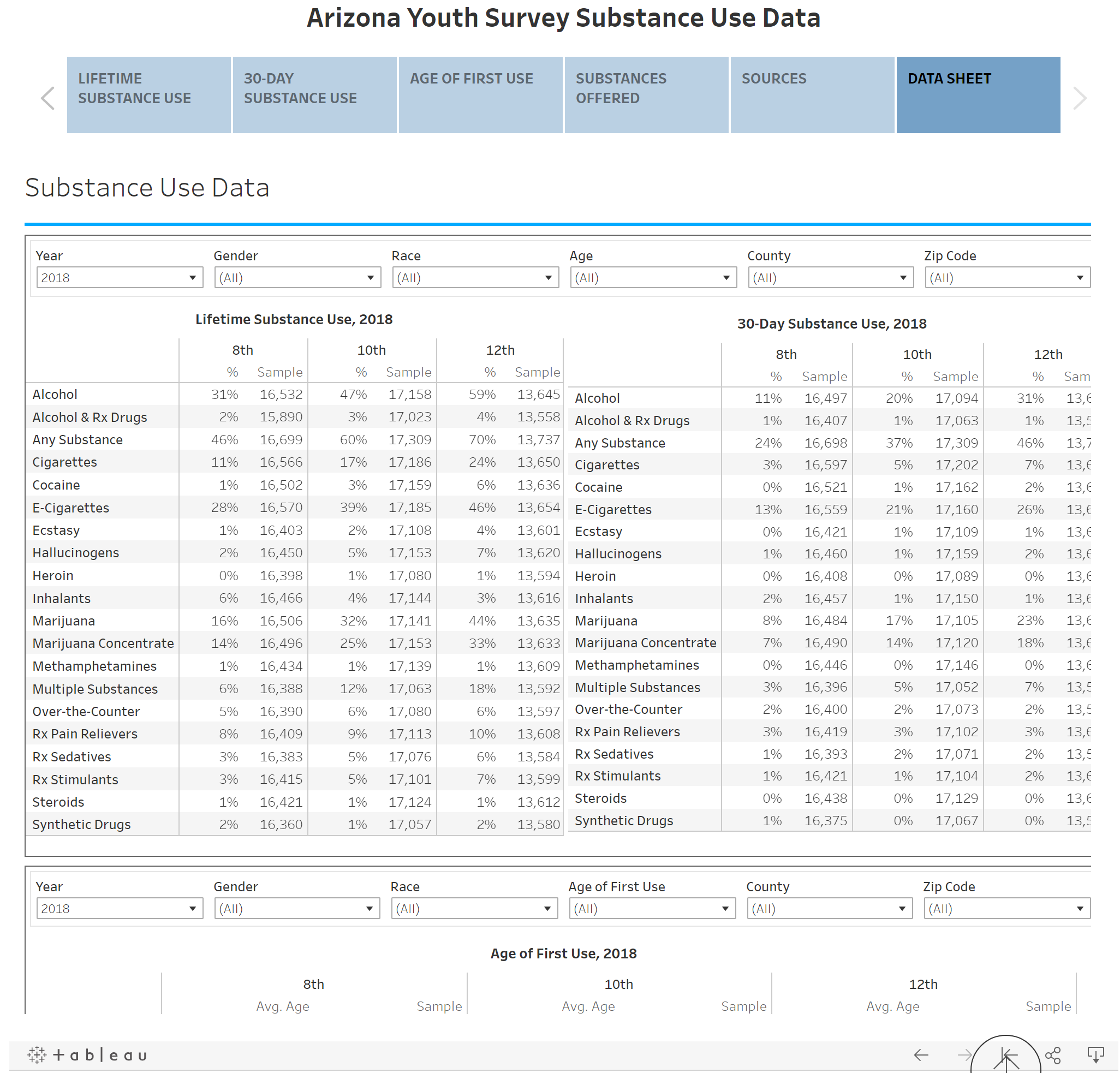 Final Thoughts
Here is my call to action…

Nearly half our 8th graders, a third of our 10th graders, and a quarter of our 12th graders have not heard of fentanyl  this can not stand
When are we going to have our “This is your brain on drugs” moment with fentanyl?

Go home tonight and talk to your sons and daughters, we know from the data that they will listen

And no:
They are not too young
You don’t live in too nice of a neighborhood
They don’t hang out with the right friends
They would never try drugs

If they don’t hear from you…then who are they listening too?
Matt Bileski, Program Manager
Data Integration, Analytics and Optimization
Arizona Criminal Justice Commission
mbileski@azcjc.gov
602-364-1374

Ana Z. Daniels, Senior Research Analyst & Interim Director
Statistical Analysis Center
Arizona Criminal Justice Commission
adaniels@azcjc.gov
602-364-1191


www.azcjc.gov
2022